Fig. 1 Cooling rates for a warm temperature-sensitive datalogger (iButton) placed in the environmental chamber and ...
J Mammal, Volume 87, Issue 6, 29 December 2006, Pages 1096–1102, https://doi.org/10.1644/05-MAMM-A-254R3.1
The content of this slide may be subject to copyright: please see the slide notes for details.
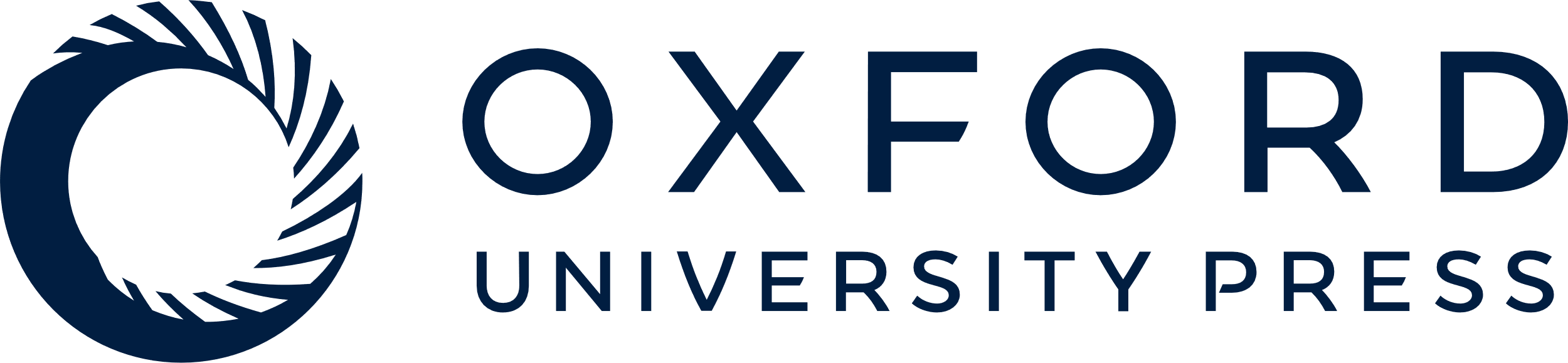 [Speaker Notes: Fig. 1 Cooling rates for a warm temperature-sensitive datalogger (iButton) placed in the environmental chamber and for a euthermic Lasiurus borealis entering torpor while remaining on an iButton at 5°C. These differences allowed for identification of arousals where no physical movement was observed, b) A subset of data depicting arousals from L. borealis at 5°C over a 7-day period.


Unless provided in the caption above, the following copyright applies to the content of this slide: © 2006 American Society of Mammalogists]